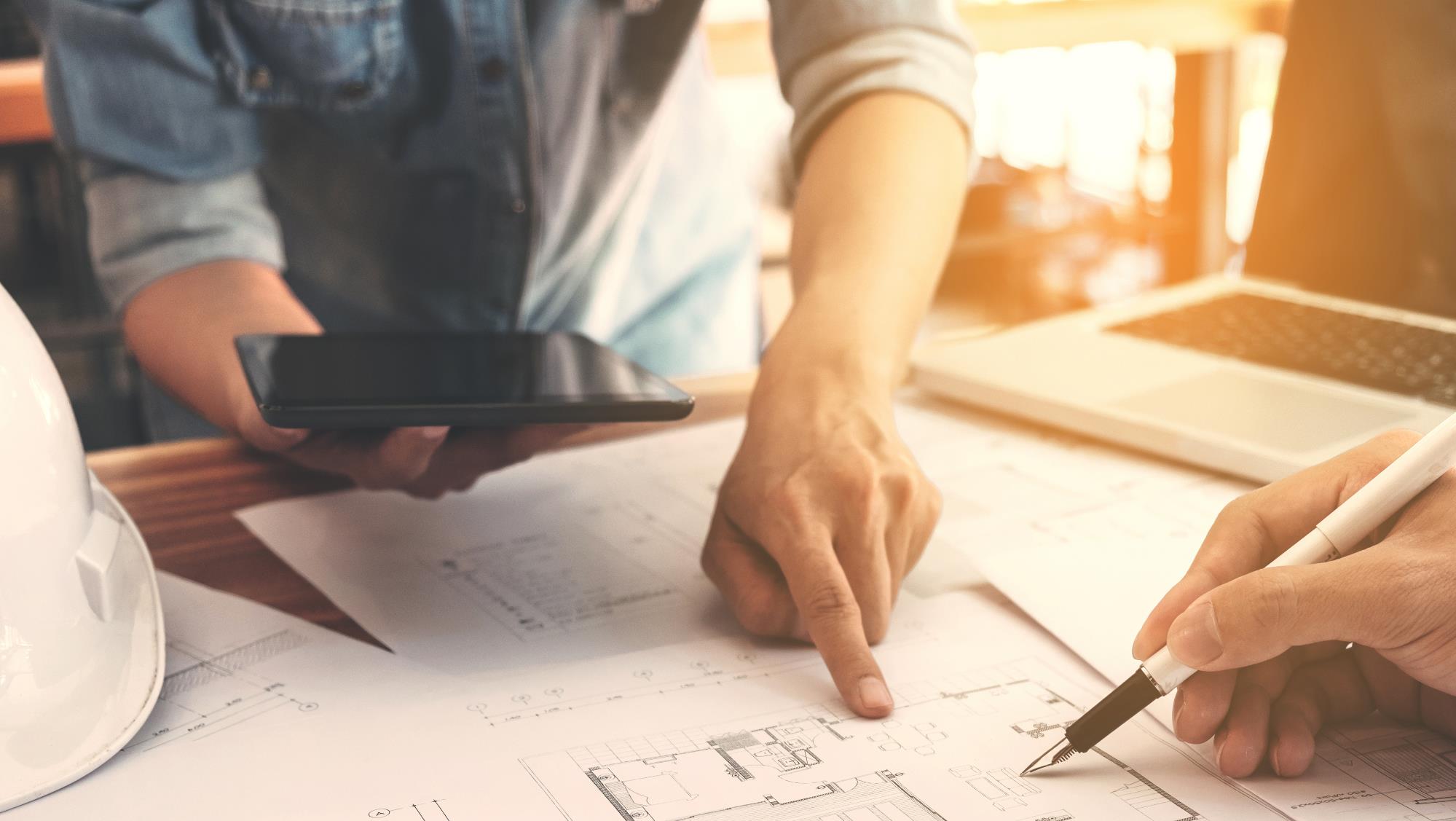 Downtown Stockton Development
Project Considerations
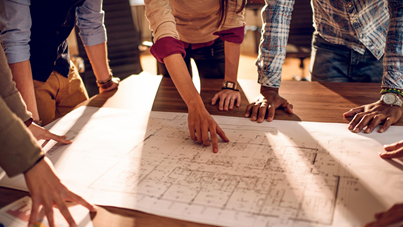 DUE DILLIGENCE
General Plan Policies – Strengthen and Promote the Downtown
FLOODPLAIN REGULATIONS
200-YEAR FLOOD MAP OF DOWNTOWN
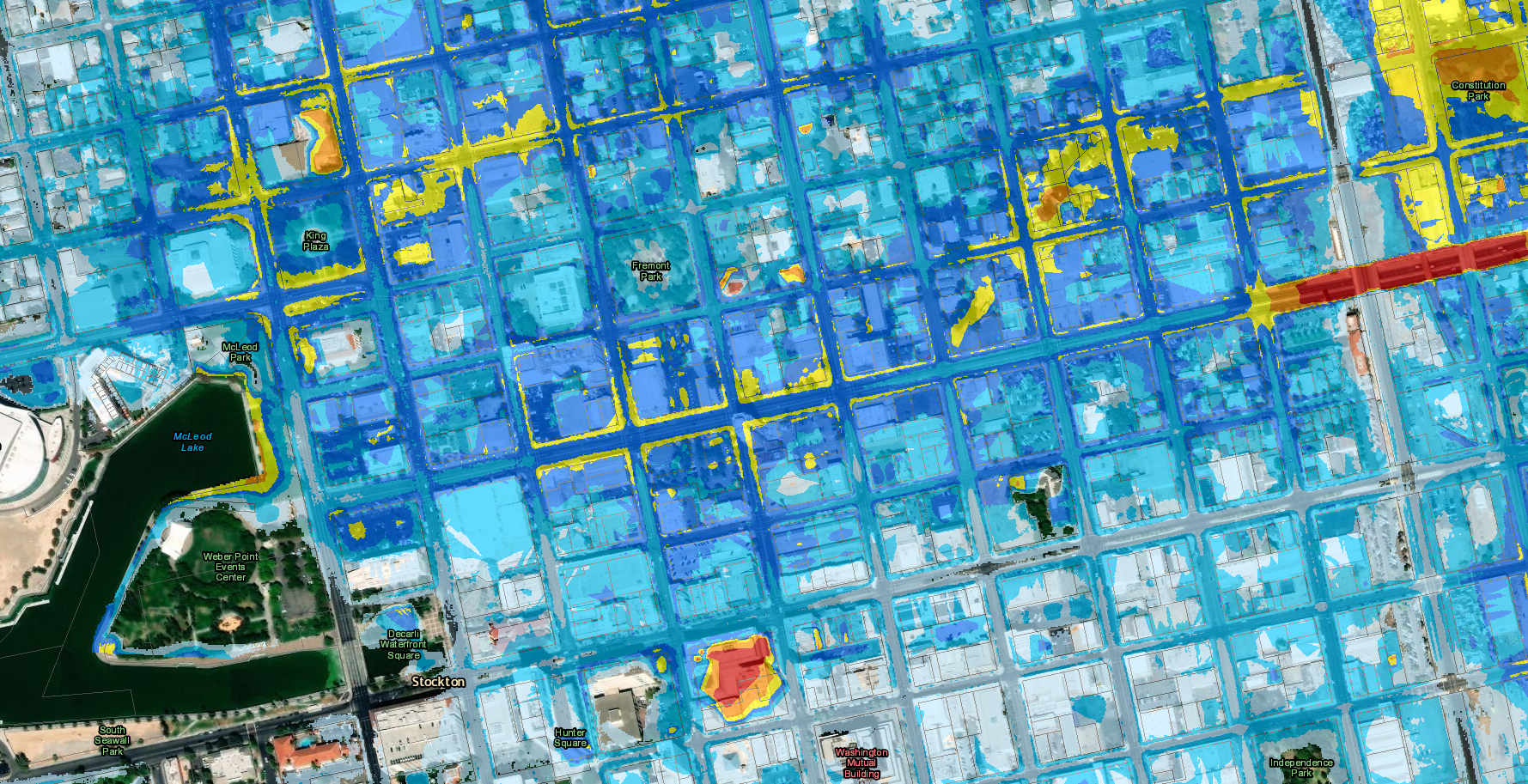 BLUE = NO BUILDING RESTRICTIONS
YELLOW / ORANGE / RED = POSSIBLE BUILDING RESTRICTIONS, FURTHER REVIEW REQUIRED
FIRE & LIFE SAFETY
STRUCTURAL / SEISMIC UPGRADES
STRUCTURAL / SEISMIC UPGRADES
Increase in vertical loading (5%) or lateral loading (10%) requires upgrades to current codes

Projects that include a substantial structural alteration requires full code compliance for the lateral load resisting system

Alterations exceeding 50% of the building area trigger structural upgrades
Bracing for unreinforced masonry bearing walls
Bracing for unreinforced masonry parapets 
Anchorage of unreinforced masonry partitions
ACCESSIBILITY (ADA)
FEES
GREATER DOWNTOWN STOCKTON RESIDENTIAL DEVELOPMENT PUBLIC FACILITIES FEE EXEMPTION PROGRAM
ECONOMIC DEVELOPMENT INCENTIVE PROGRAMS
Fee waiver for certain Public Facilities Fees (PFF) for housing developments located in the Greater Downtown District or the area bounded by Harding Way, Wilson Way, Dr. Martin Luther King Jr. Boulevard/Charter Way, and Pershing Avenue

No application needed

Waiver applied at issuance of building permit

Expires December 31, 2020
GREATER DOWNTOWN STOCKTON RESIDENTIAL DEVELOPMENT PUBLIC FACILITIES FEE EXEMPTION PROGRAM
ECONOMIC DEVELOPMENT INCENTIVE PROGRAMS
City Public Facilities Fees
DOWNTOWN FINANCIAL INCENTIVE PROGRAM
ECONOMIC DEVELOPMENT INCENTIVE PROGRAMS
Reimbursement for certain building permit fees and PFFs for eligible tenant improvements/rehabilitation projects located in the Downtown Stockton Business Assessment District

Residential or commercial buildings are eligible 

Structure must have been continuously vacant for six (6) months or longer

Fees associated with building expansions or new construction are not eligible
DOWNTOWN FINANCIAL INCENTIVE PROGRAM
ECONOMIC DEVELOPMENT INCENTIVE PROGRAMS
City Public Facilities Fees
In addition to sewer connection and administration fees; as well as certain building, fire protection, and public works fees are eligible.
DOWNTOWN INFRASTRUCTURE INFILL INCENTIVE PROGRAM
ECONOMIC DEVELOPMENT INCENTIVE PROGRAMS
Reimbursement for public infrastructure improvements related to the development of new market-rate residential, commercial, or mixed-used projects

Development must include:
Minimum of 35 new market-rate residential units and/or develop a minimum of 30,000 square feet of new, or newly renovated retail or commercial space
Capital investment of at least $500,000
Public infrastructure improvements of at least $100,000
Be located within the area bounded by Center Street, Park Street, ACE Rail/Union Pacific Railroad, and Washington Street

Examples of eligible public infrastructure improvements:
Sewer, water, and storm drain
Street improvements, including crosswalks, bike lanes, striping, medians
Traffic signals and streetlights
Landscaping
ECONOMIC DEVELOPMENT INCENTIVE PROGRAMS
ECONOMIC DEVELOPMENT INCENTIVE PROGRAMS
PROPERTY PURCHASES AND LIENS 
Liens prior to purchase, transfer to buyer unless cleared before sale.
Liens after purchase will remain until all issues are resolved.
Liens can be removed, through a stipulation agreement, consult NSS officer for detail
Once all issues are resolved, submit release request : www.Payoffdemand@stocktonca.gov. 
Pay offs are processed in the order they are received
NEIGHBORHOOD SERVICES
PROPERTY MAINTENANCE AND SECURITY
Post property with local contact number, that can be reached 24HR. City agencies will call it first.​
Submit "No Trespass" letter and post property. PD can then cite trespassers​
Take advantage of the free City service for removing graffiti. City will remove tags that do not require a ladder to reach or provide paint.
ALL NOTICES OF VIOLATION ARE SUBJECT TO PLANNING & BUILDING REQUIRMENTS
OTHER CONSIDERATIONS
PROCESS OVERVIEW
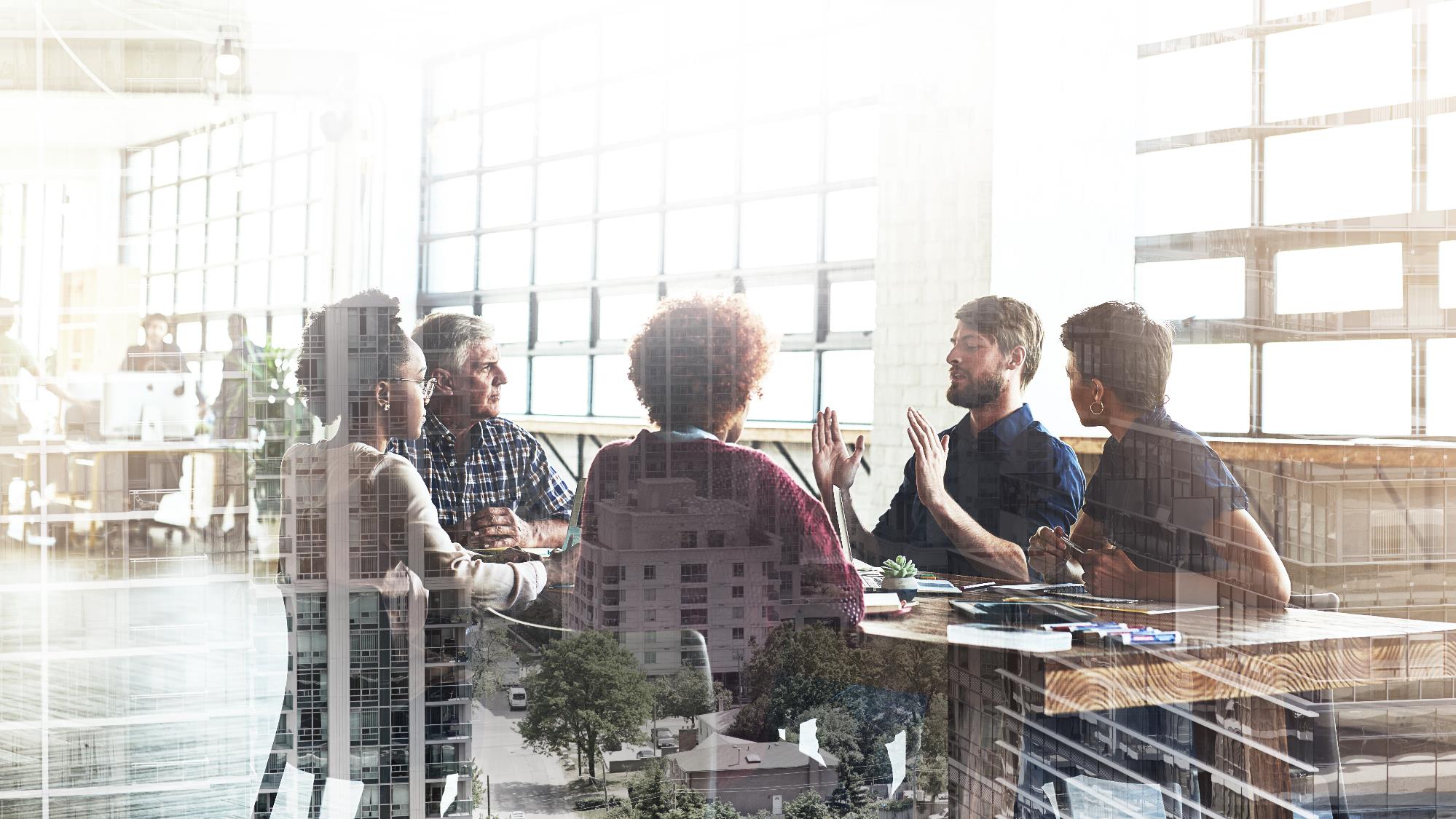 Questions?
PLANNING DEPARTMENT – 209.937.8266
BUILDING DEPARTMENT - 209.937.8561
ECONOMIC DEVELOPMENT – 209.937.8539
NEIGHBORHOOD SERVICES – 209.937.8813
MUNICIPAL UTILITIES – 209.937.8436
FIRE PREVENTION – 209.937.8271